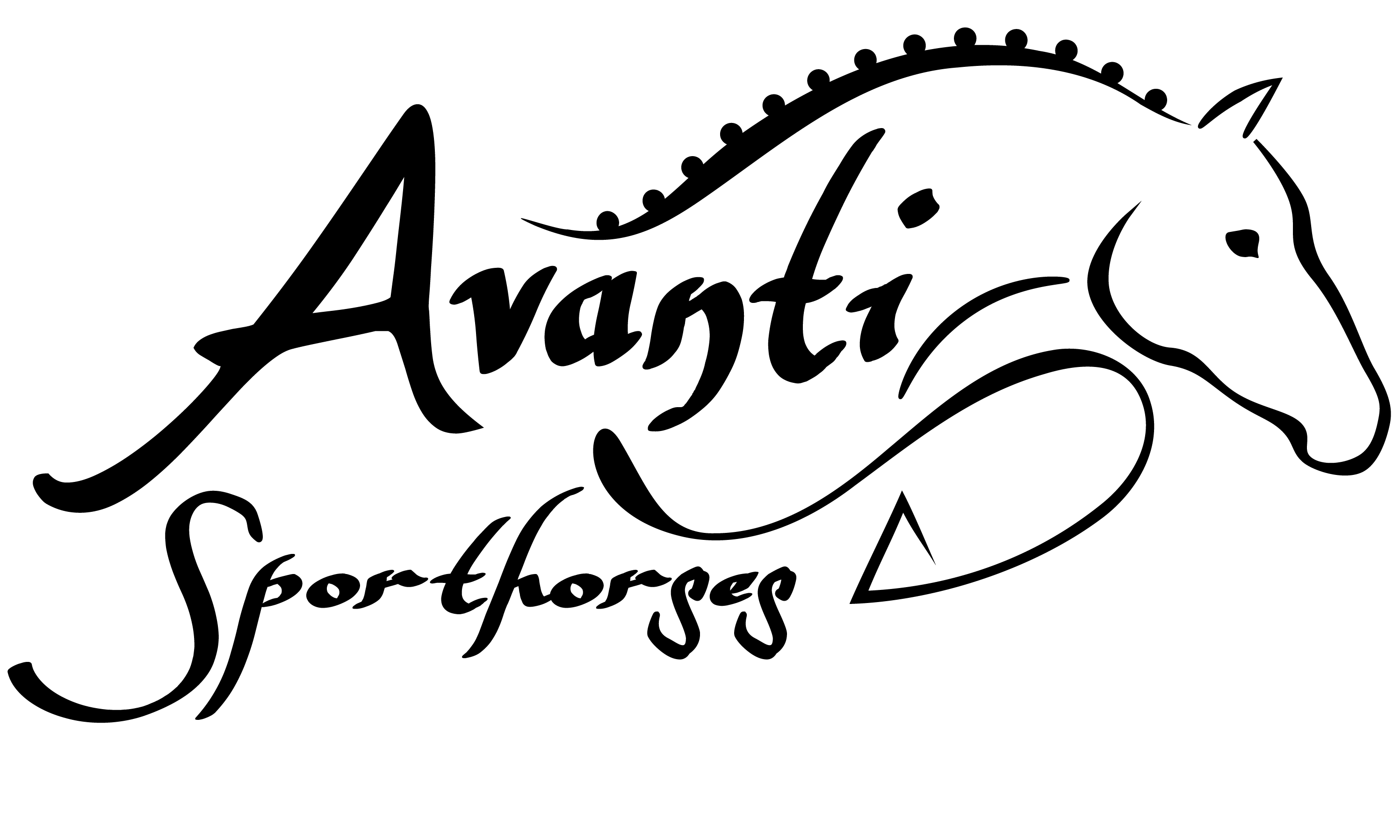 Price List
Sales
$500 initial fee (nonrefundable)
8% of sales price on closing
Travel expenses


Half-Leases
$380/mo: 1 lesson & 2 hacks per week
$450/mo: 2 lessons & 1 hack per week
Leases run on a 4-week schedule
 Use of horse at shows is included but counts as 1 hack. Show coaching fee applies.

Show Fees
$55 school horse day lease
$55 show coaching day fee
$1.25/mi trailering fee, split between clients showing. Subject to increase per fuel costs. 
Plus entry, office and membership fees, etc. 
Must be riding 2+ days a week.
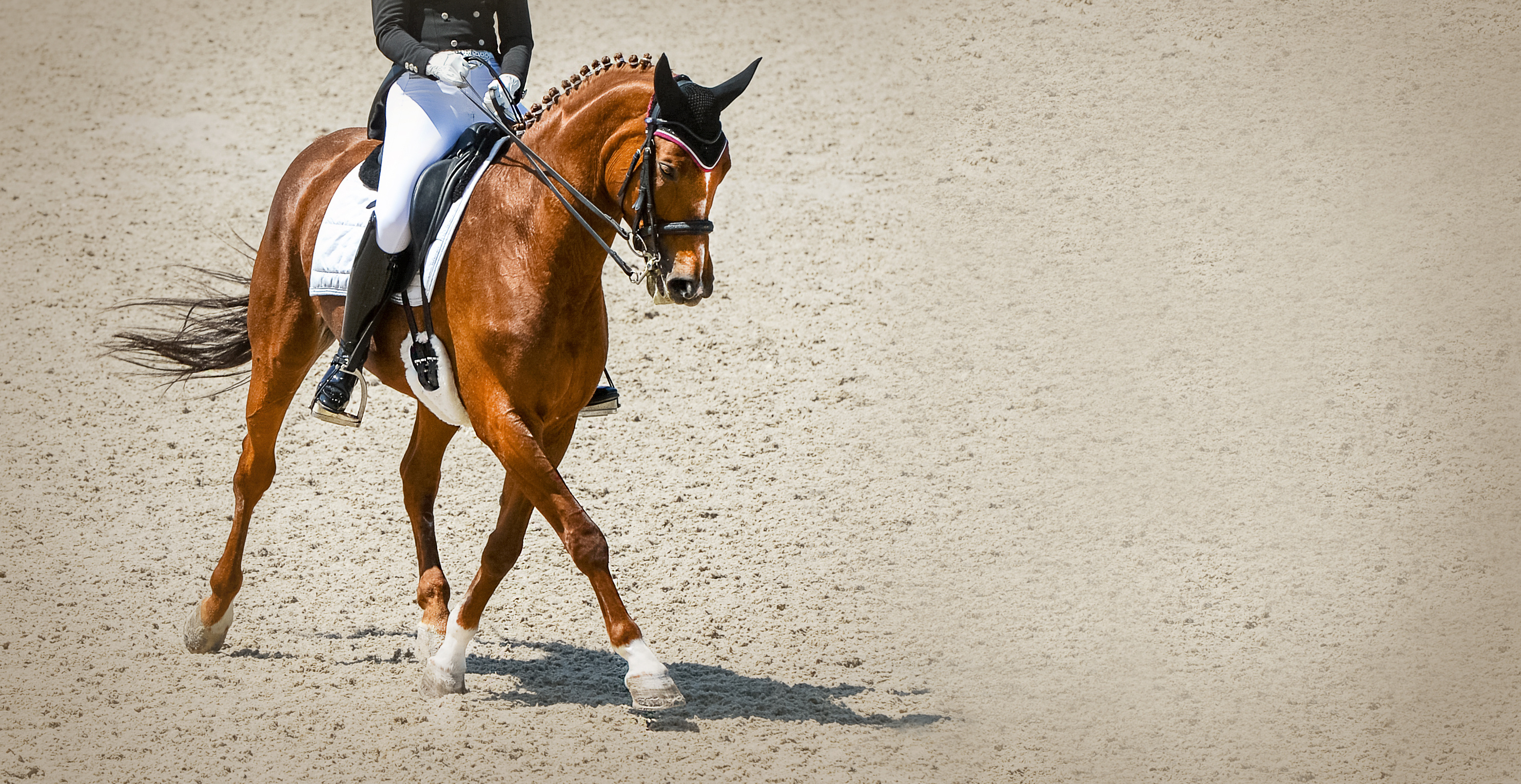 Lessons
$200 package of 4 Group 1 hr lessons (2-5 riders). Expected to groom, tack, and untack on your own and mount at scheduled time. Expires after 30 days (approx. 1/week). 
$350 package of 8 Group 1 hr lessons (2-5 riders). Expected to groom, tack, and untack on your own and mount at scheduled time. Expires after 30 days (approx. 2/week). 
$120 Tiny Tots package of 4 Preschool lessons: 20 min private lead-line riding lesson plus 10 min grooming (ages 4-6)
$65 new student lesson  Private 45 min, includes grooming & tacking instruction. 
24 hour cancellation policy to reschedule with no fee, otherwise the missed lesson is charged in full.  
 
Lesson/Training Board
Bronze $710/mo: 4 sessions per month
Silver $850/mo: 8 sessions per month
Gold $950/mo: 12 sessions per month
Platinum $1,100/mo: 16 sessions per month
Sessions may be used as lessons or training rides.